Setting up an ESD centre for a protected area: objectives; prerequisites and tools
Work group I

Giulia Lo Re (Italy)
Elvin Yoney (Turkey)
Elisavet Zikou (Hellas)
Svetlana Pejovikj (Macedonia)
Eldina Kasumović (Montenegro)
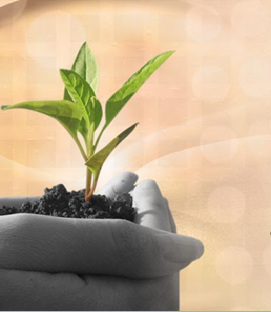 What?
Establishing an Educational Center for Organic Agriculture (ECOA) who will provide:

Education: increase the awareness of the community
Social inclusion: unemployed and children with special needs
Connectivity: connection among the organic farmers of the area
Innovation: new agronomic technics, botanic garden 
Tourism : improving the sustainable tourism of the area
Economy: increase  the local economy
Sustainability: benefit  from local resources
How?
Finding land: municipality, donators, acquisition of the land;

 Inviting Volunteers: local population involved in the management of the land

Creating educational programmes: students, adults, farmers

Promoting the production of: Olive, Oil of aromatic plant, Olive Oil, aromatic plant cultivation, handmade soap;

Marketing: website, newsletter, promo-material, e-mail list of association of organic farmers, labels
How?
Funding
Indirect
EU Fund: Rural development program
UNEP: United Nation Environmental Program
UNDP: United Nation Developing Program
IFOAM
FAO
ICROFS
Goverments (Ministries, Local Authorities, Municipalities)
Direct
Products
Annual  membership fee for student (symbolic)
Fee for farmers and tourists
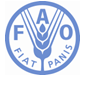 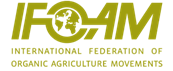 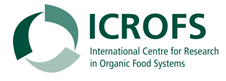 Who?
Education & training
Theoritical part:
    e-learning
     lectures 
     books

Practical part:
     botanic garden
     local farms
     field work at PA
     study tours
Students: primary, secondary schools,        under-and post-graduates
Adults: locals, volunteers, teachers,              tourists
Farmers: at a local and national level
Unemployed: of all ages
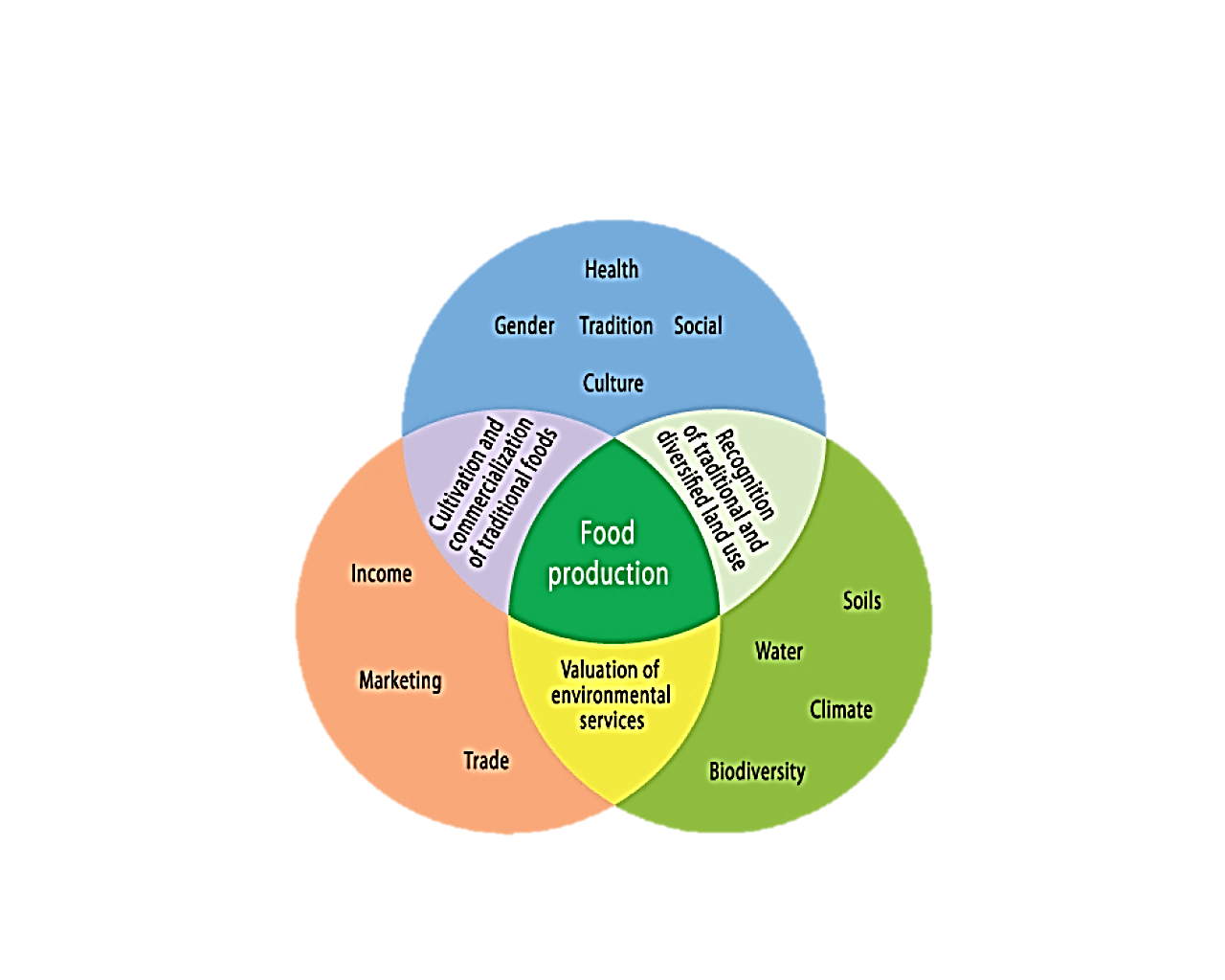 Future Development
Development of other programmes (special needs)      
Deep connection with the local environment
Creation of stronger network  (producers – market)
Create a zone of organic
     farms around the  PA buffer zone  
New sources for fundraising
Enhance local economy
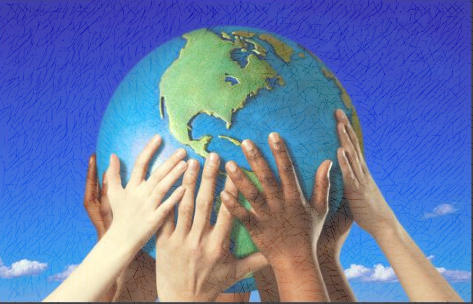 Thanks for your attention!!!